Bài giảng điện tử
Làm quen chữ cái
Đề tài: Làm quen chữ cái e, ê
Lứa tuổi: 5-6 tuổi
Giáo viên:
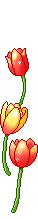 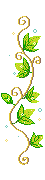 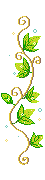 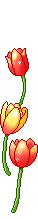 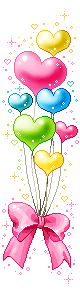 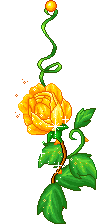 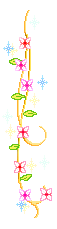 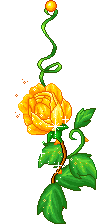 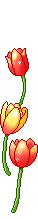 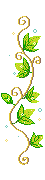 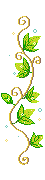 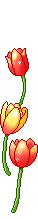 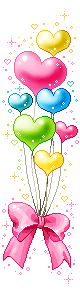 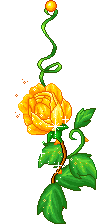 é
e
e
m
b
e
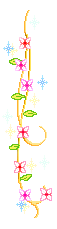 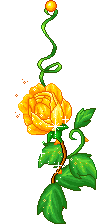 e
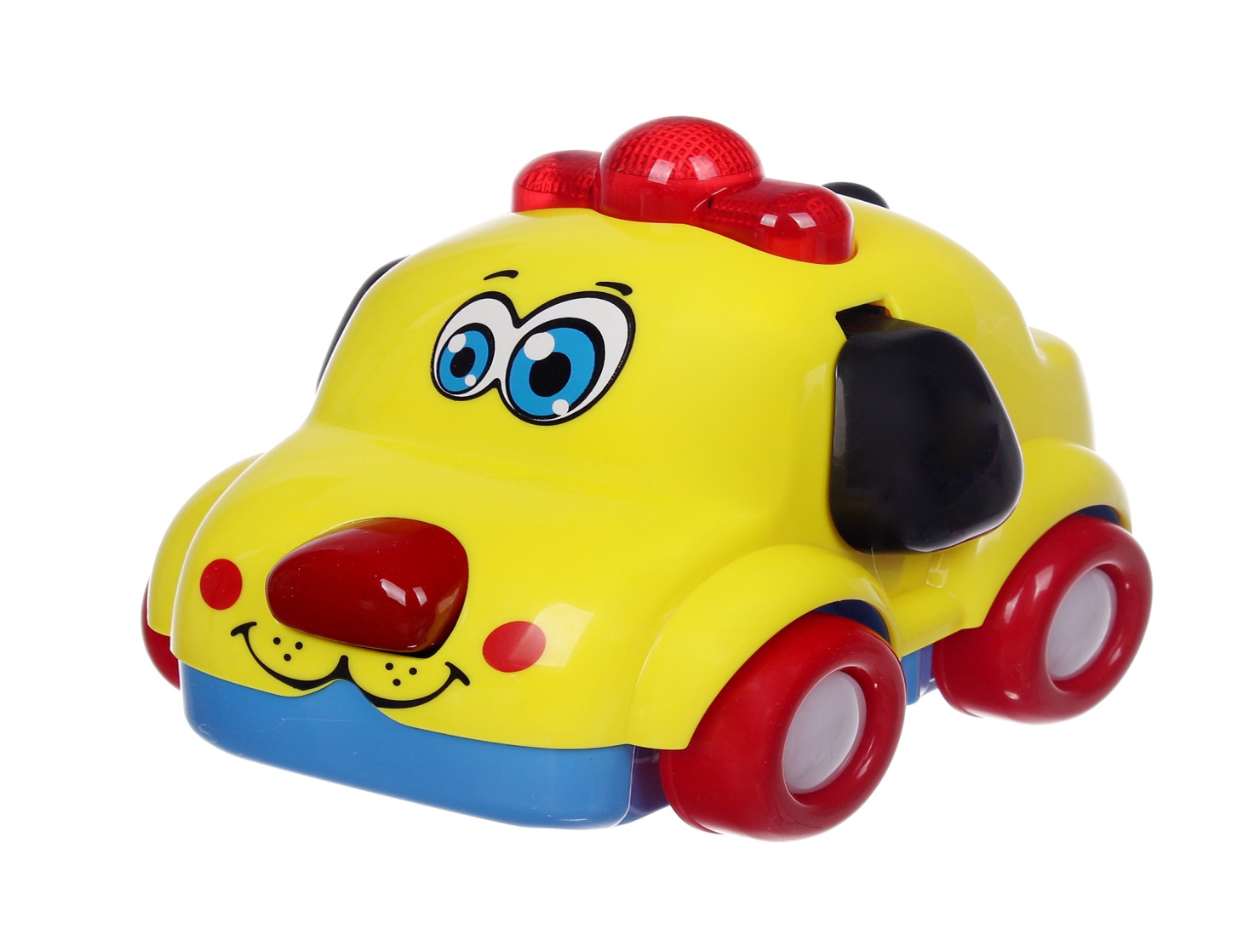 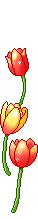 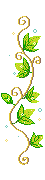 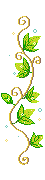 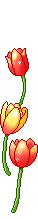 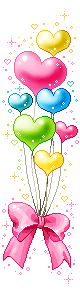 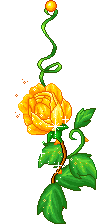 ª
m
y
e
u
Ẹ
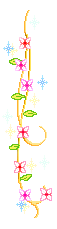 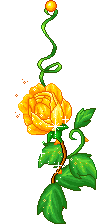 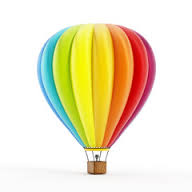 ª
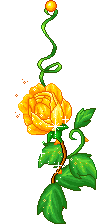 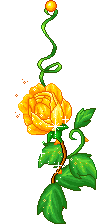 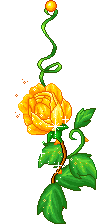 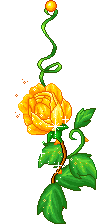 So sánh chữ e - ê
e
ª
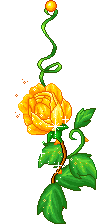 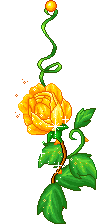 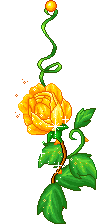 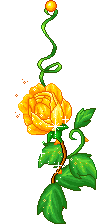 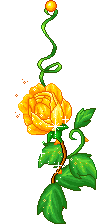 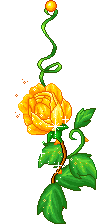 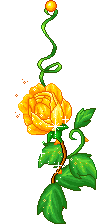 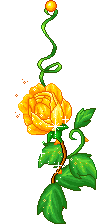 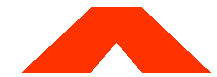 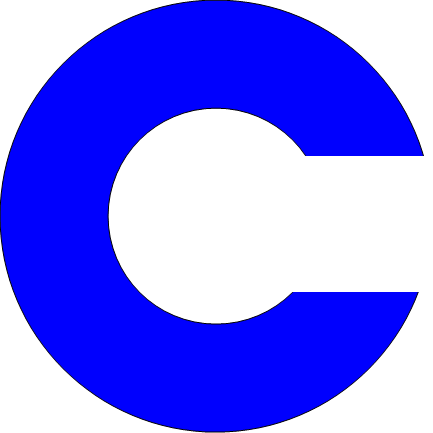 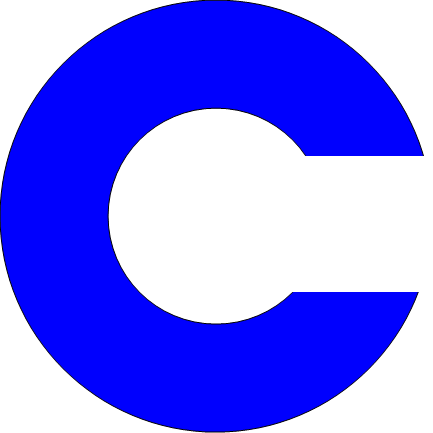 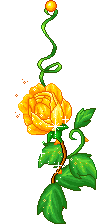 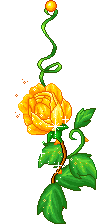 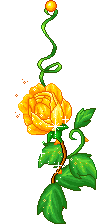 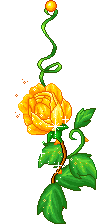 Trò chơi
Tìm chữ cái còn thiếu
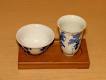 C¸i chÐn
á
Ð
C¸i ch…n
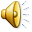 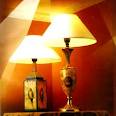 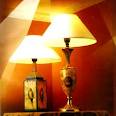 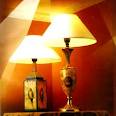 bãng ®Ìn ngñ
bãng đ…n ngñ
Ì
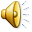 Trò chơi
Ai giỏi nhất
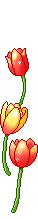 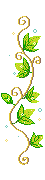 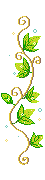 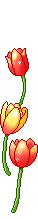 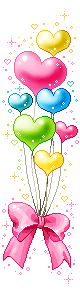 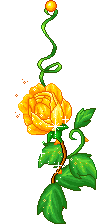 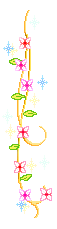 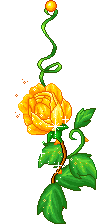 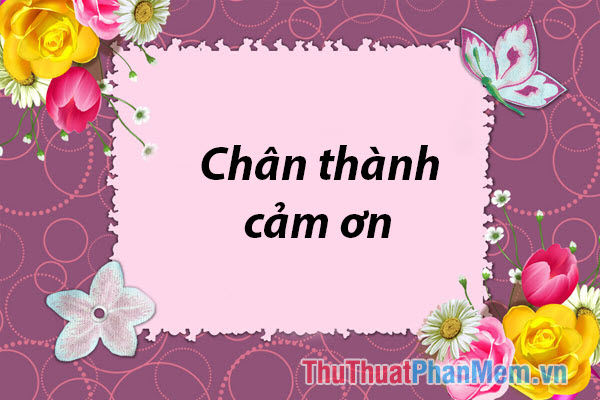